COOL MAPS
SPLASH 2013
Daniel Noble
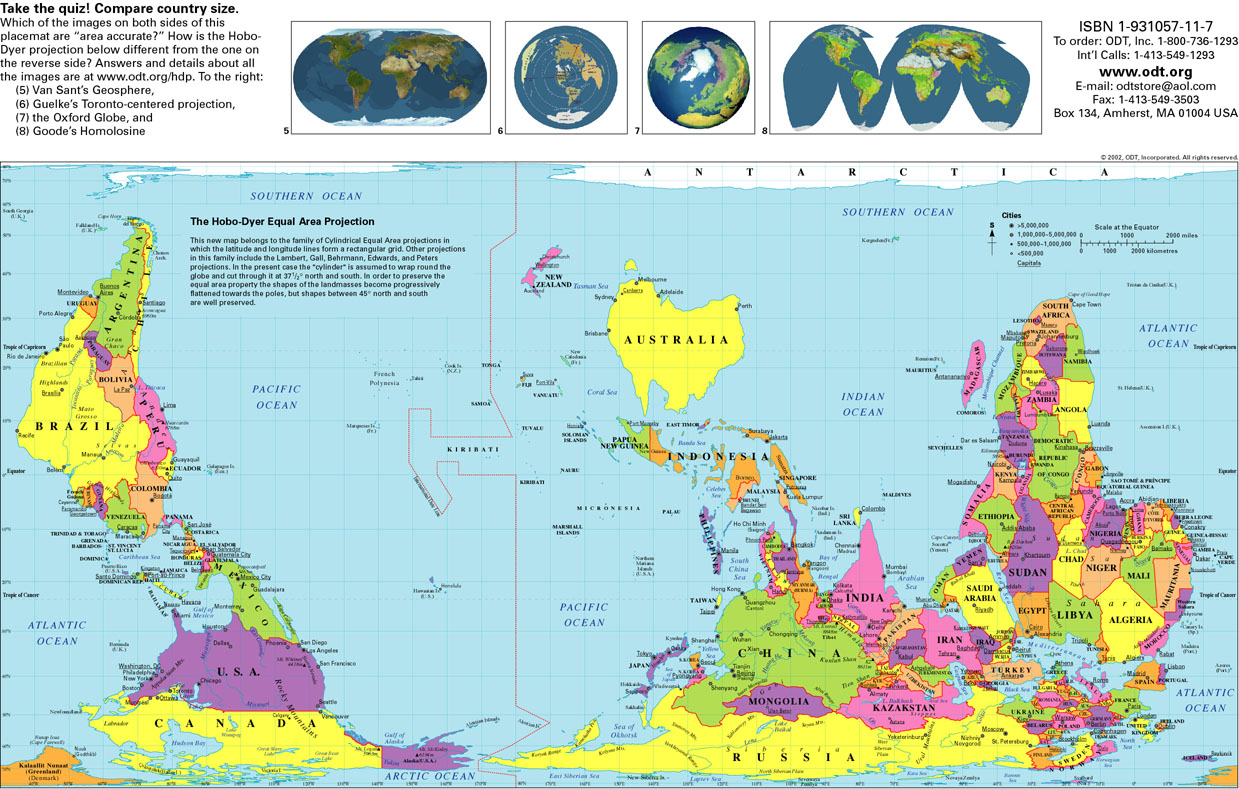 http://flourish.org/upsidedownmap/hobodyer-large.jpg
WORLD POPULATION
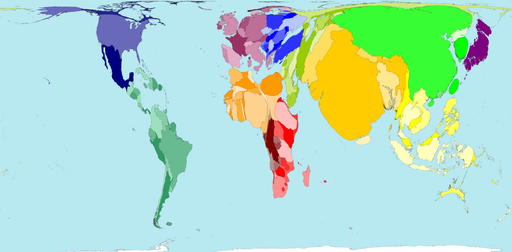 http://sasi.group.shef.ac.uk/worldmapper/display.php?selected=2
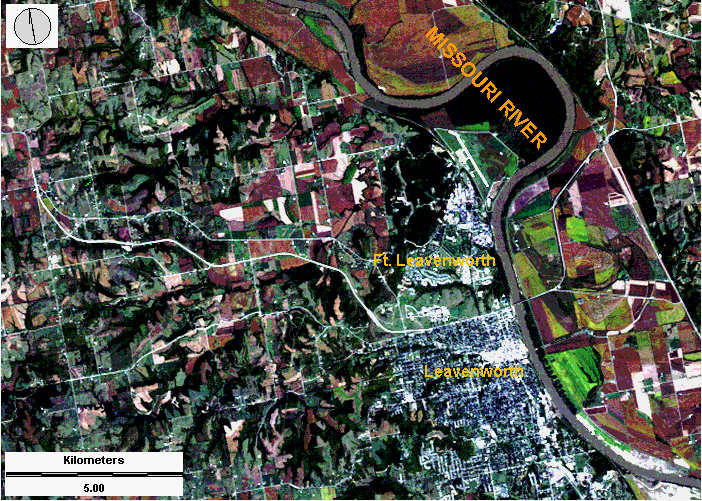 SATELLITE IMAGERY: VARIOUS WAVELENGTHS
http://www.geospectra.net/lewis_cl/remote/remote.htm
CITIES AT NIGHT
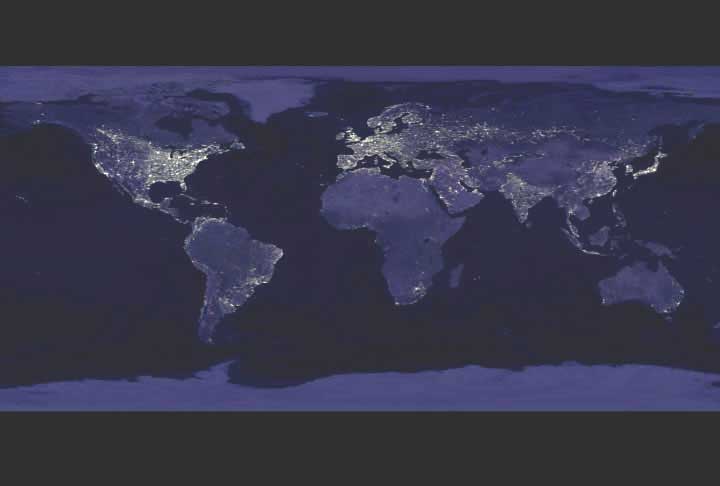 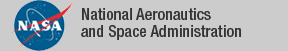 http://www.nasa.gov/images/content/49259main_flat_earth_nightm.jpe
WORLD FRIENDSHIPS
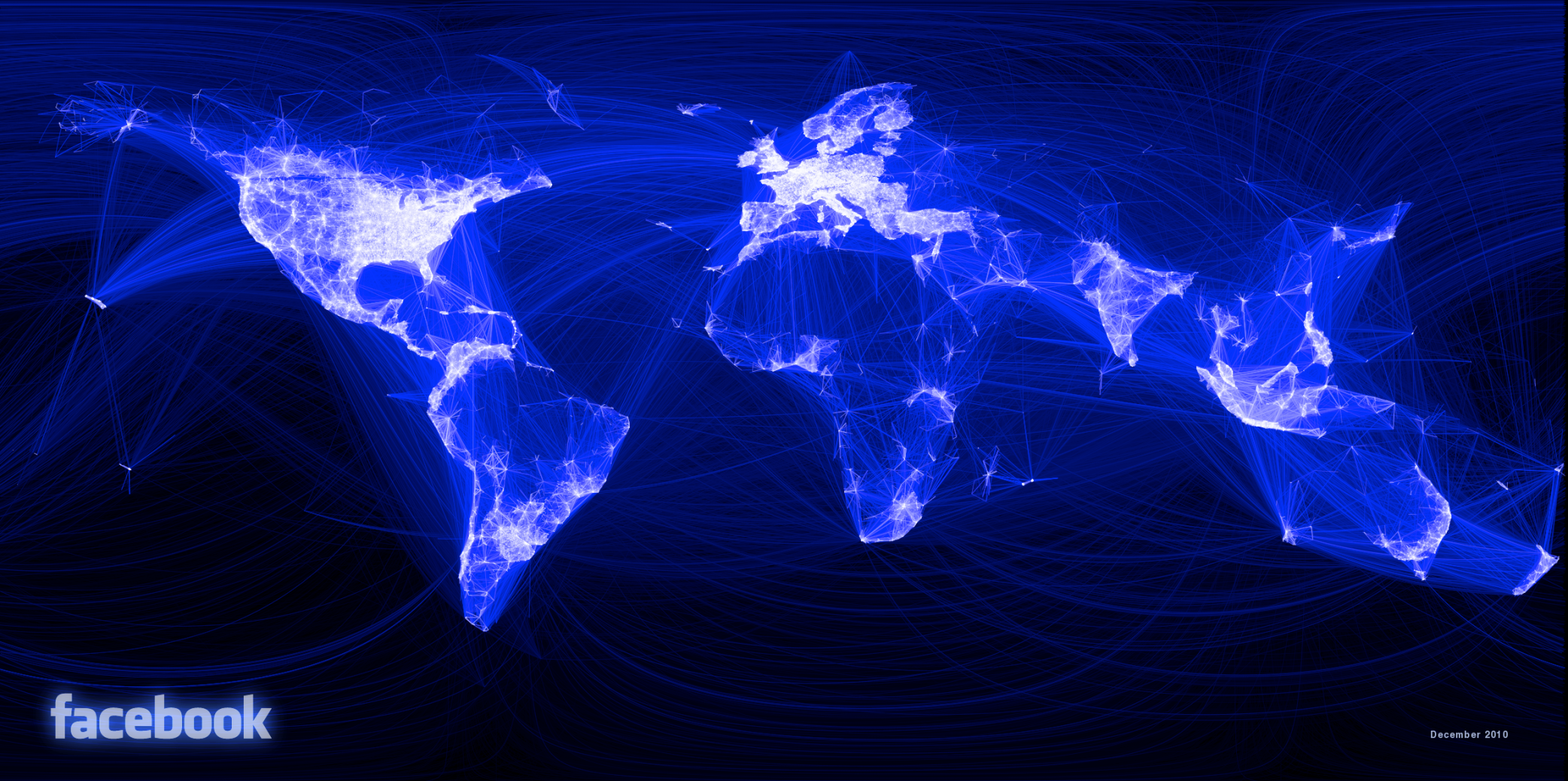 https://www.facebook.com/note.php?note_id=469716398919
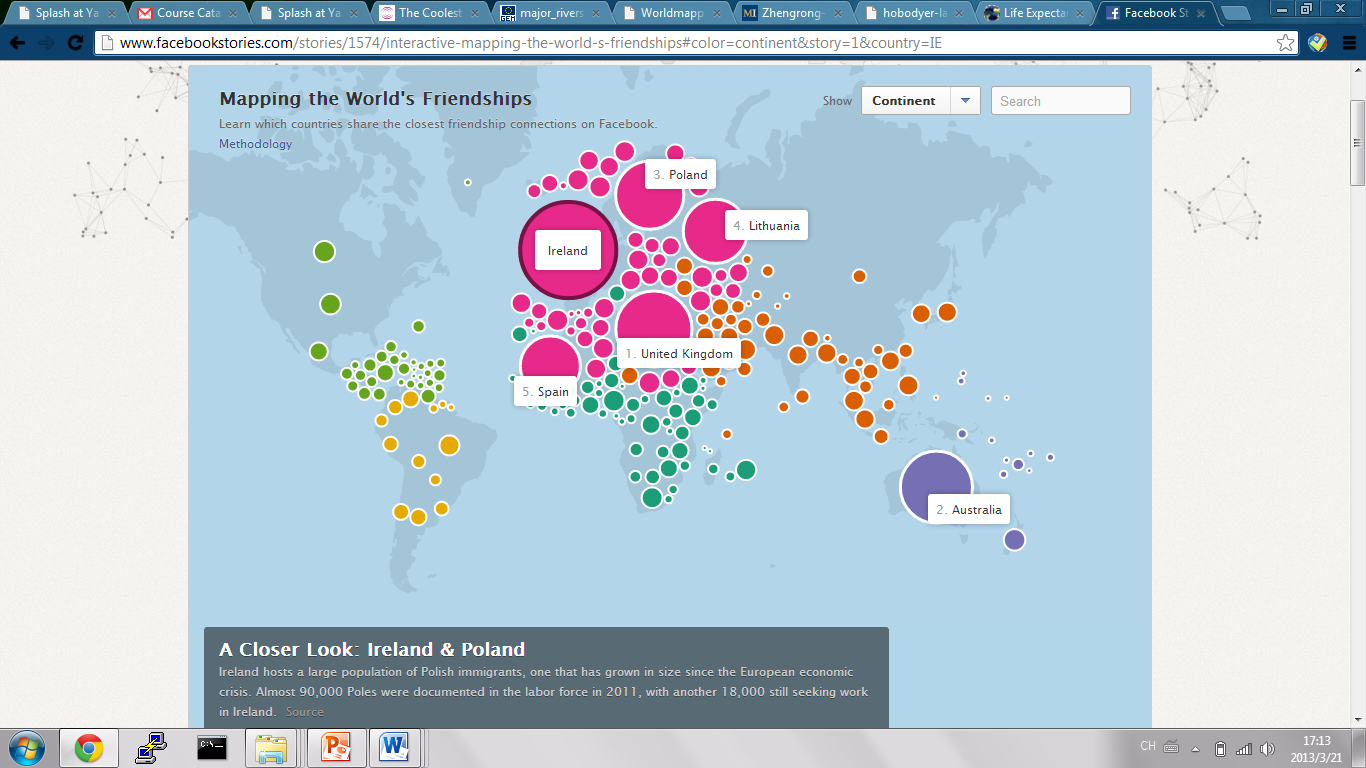 http://www.facebookstories.com/stories/1574/interactive-mapping-the-world-s-friendships#color=continent&story=1&country=IE
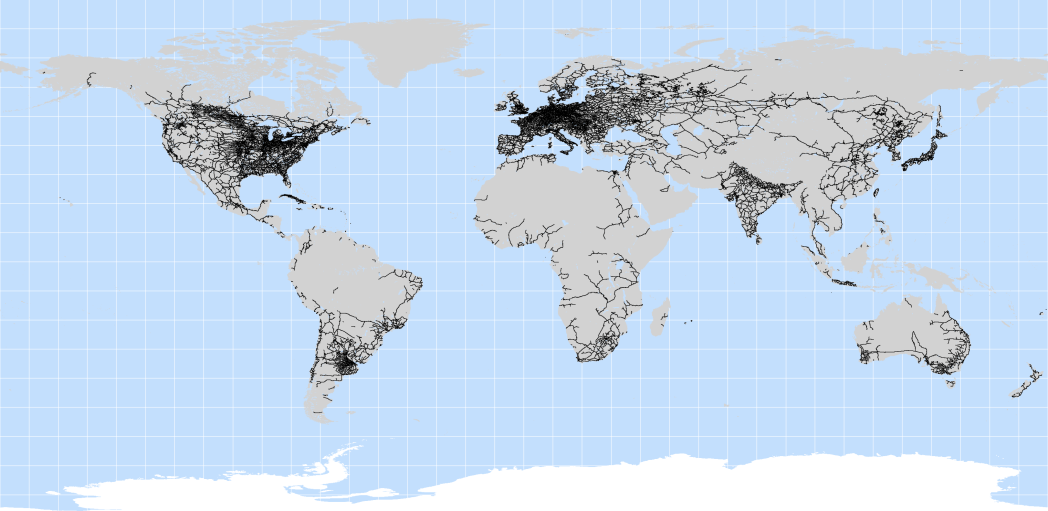 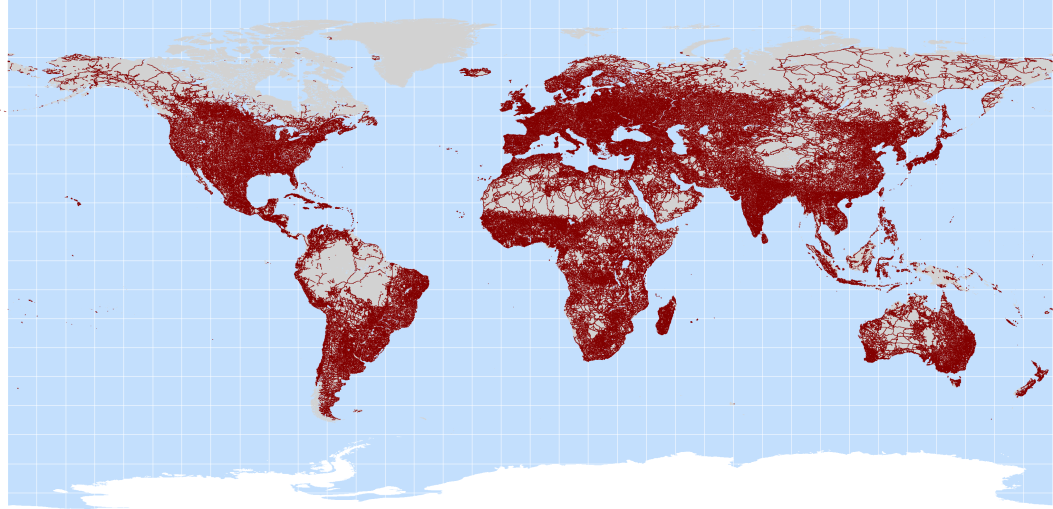 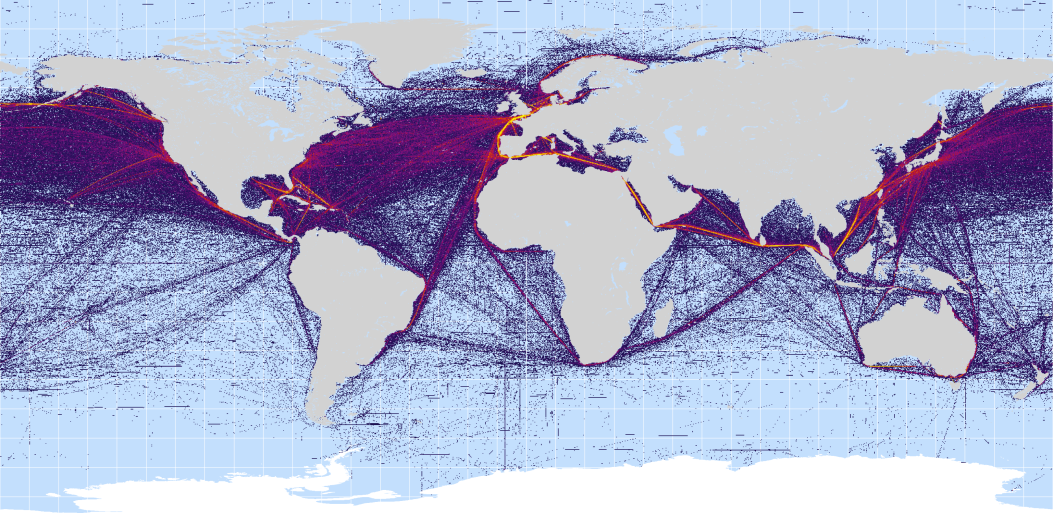 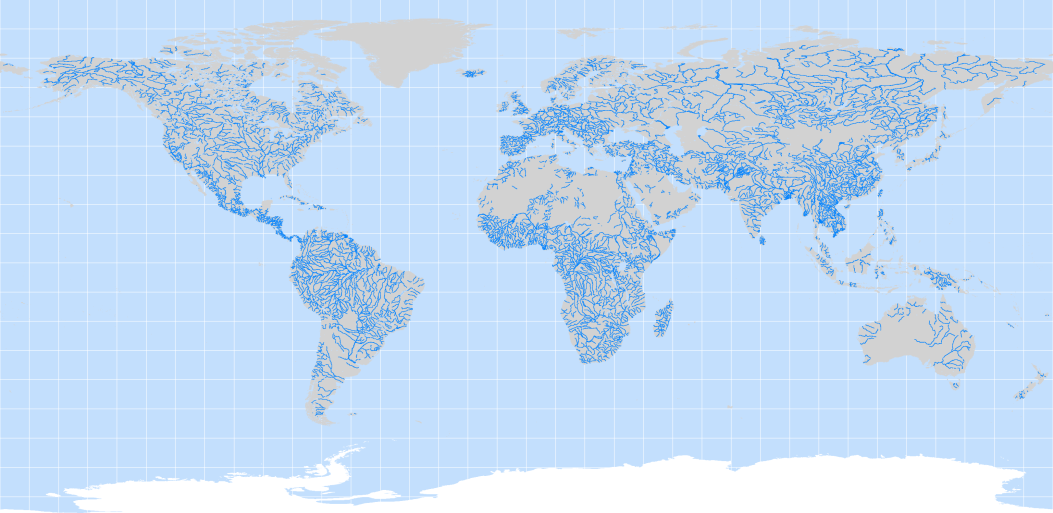 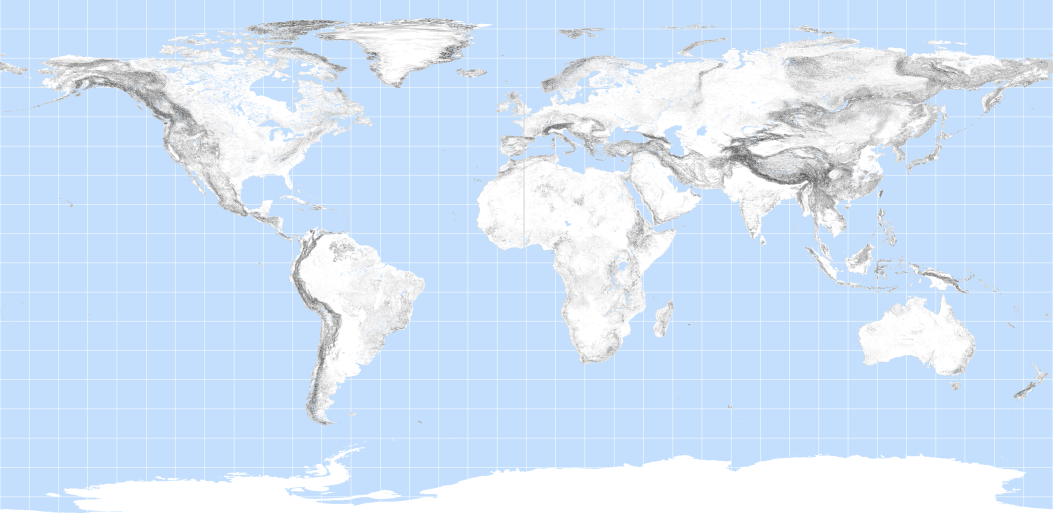 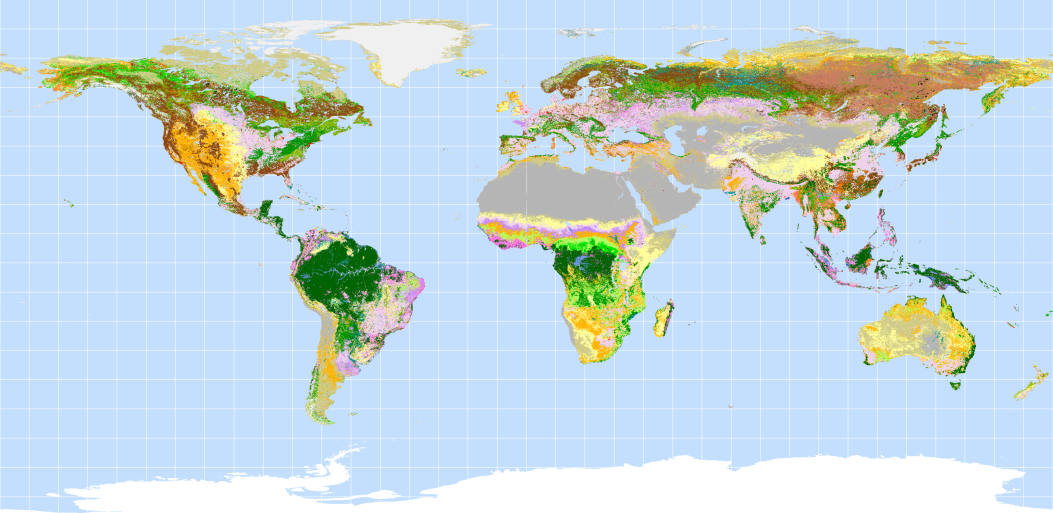 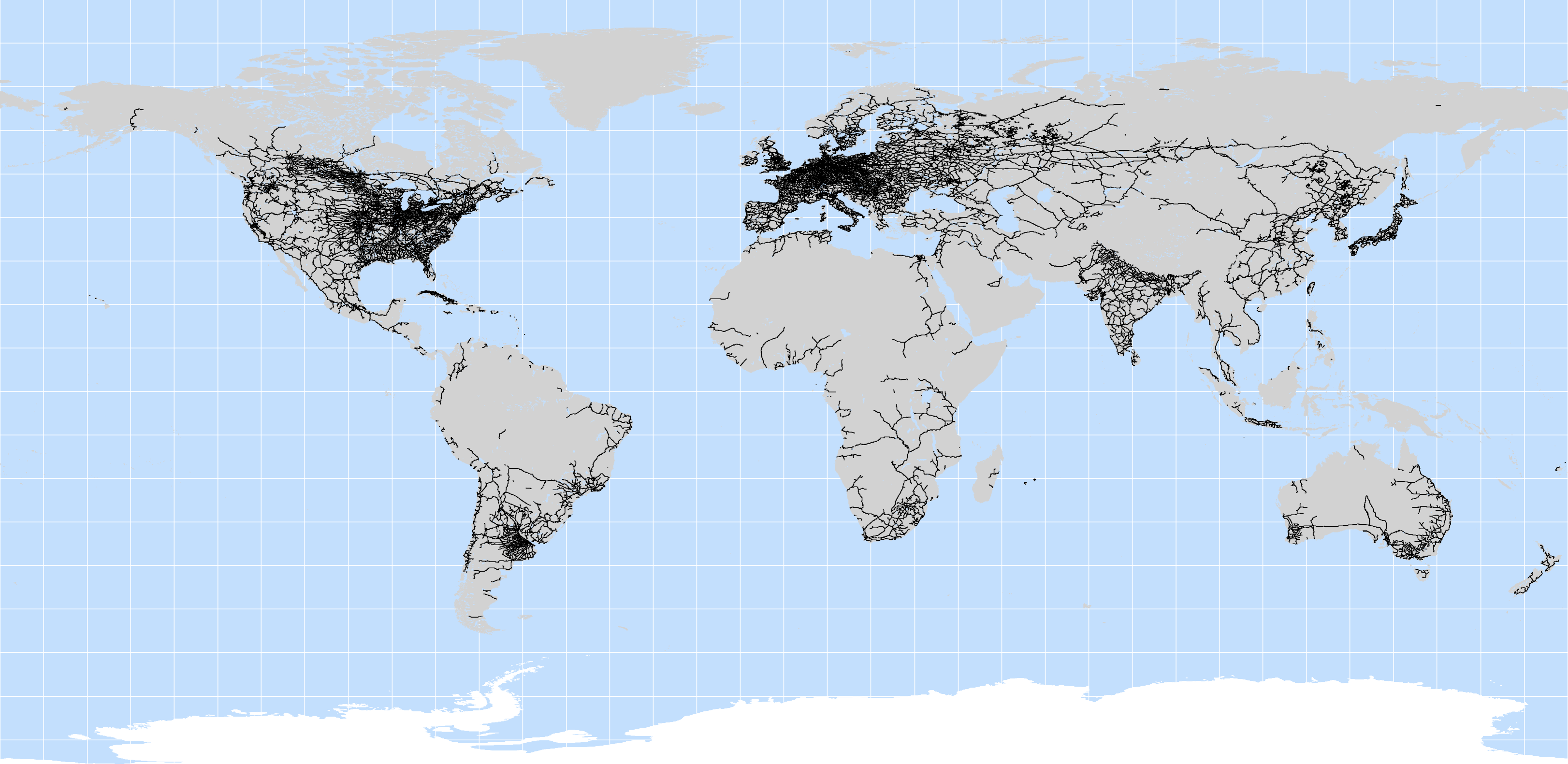 GLOBAL ACCESSABILITY
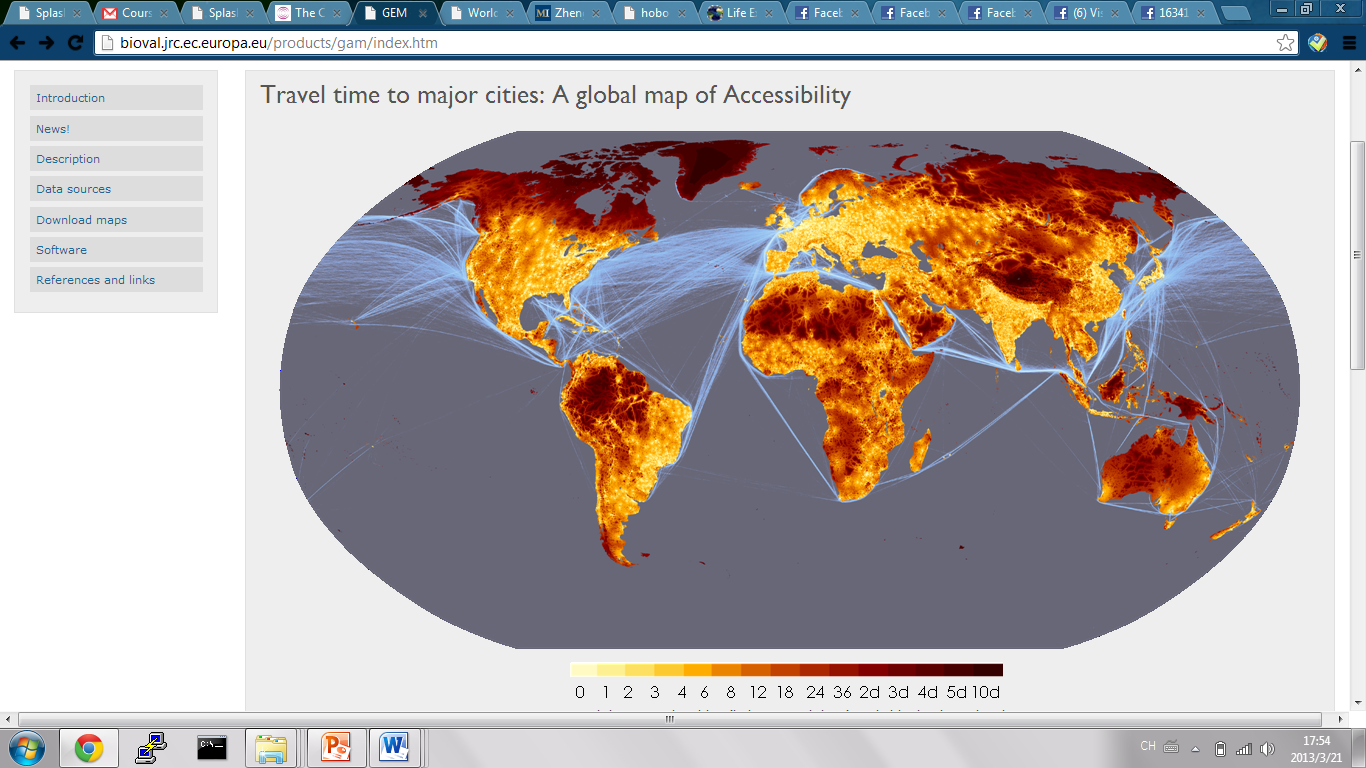 http://bioval.jrc.ec.europa.eu/products/gam/index.htm
[Speaker Notes: European Commission, Joint Research Centre]